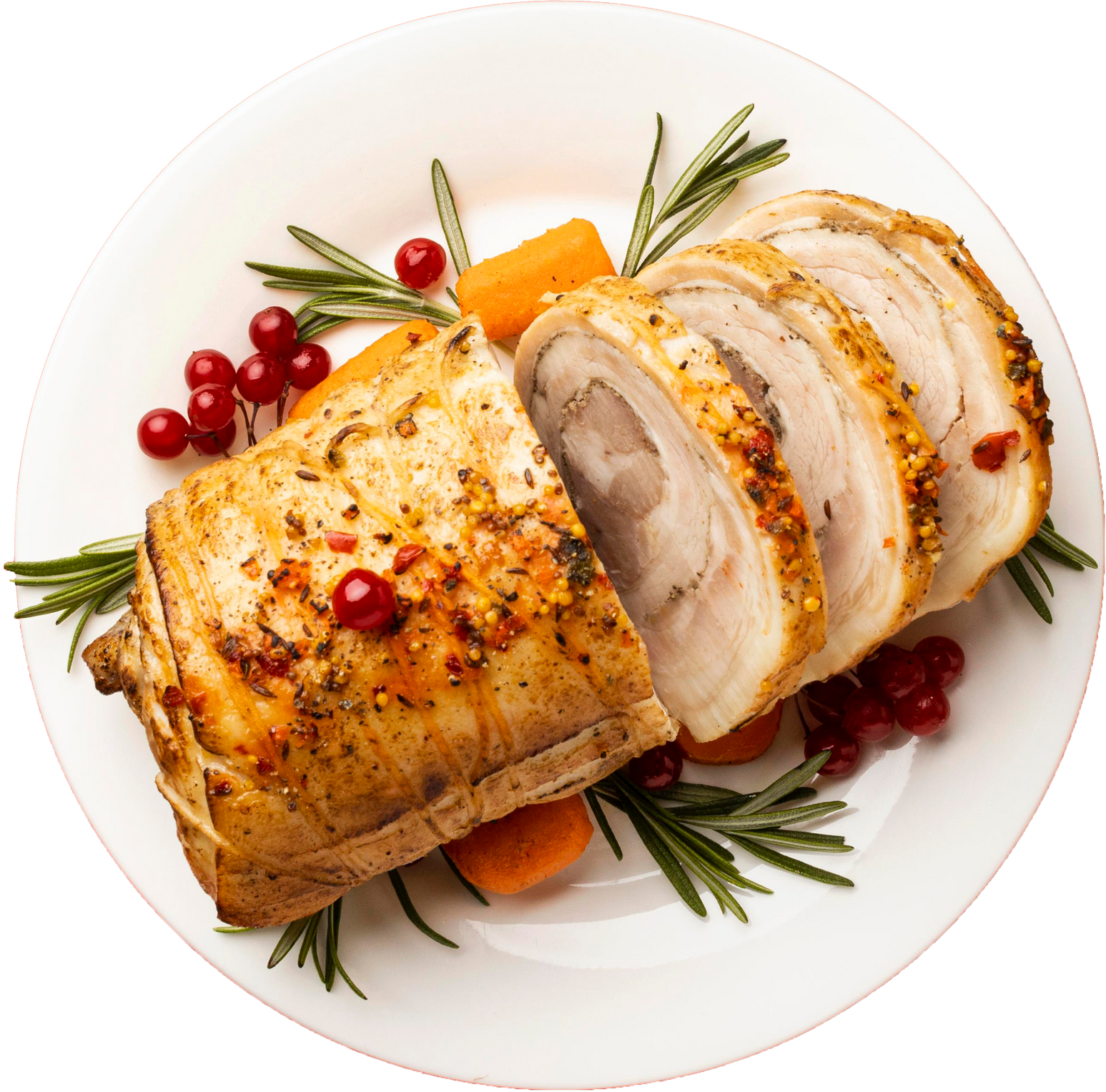 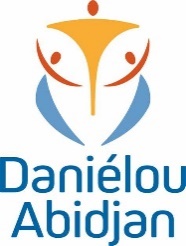 MENU QUOTIDIEN 
GSMD
DEJEUNER
SEMAINE  DU  10 AU  14 MARS  2025
LUNDI
MARDI
MERCREDI 3
JEUDI
VENDREDI
Plat

POULET AUX OIGNONS CONFITS

Garniture

PATATES DOUCES FRITES

Dessert

ANANAS
Plat

SIS FRIT

Garniture

RIZ GRAS

Dessert

PAPAYE
Plat

LASAGNES

Garniture


Dessert


PASTEQUE
Plat

CHOUKOUYA DE POULET

Garniture

ATTIEKE

Dessert

CAKE VANILLE